Organization and structure
Paragraphs and essays

By Sana Ghaffar
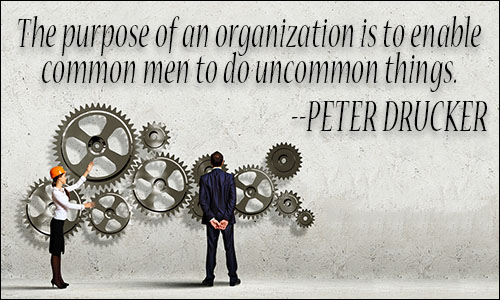 Questioning session
Development of main idea
Sub-ideas of the single idea 
Organization of ideas
Maximize the comprehension 
Logical order
Example: 
The opportunity of space travelling has waged another war against humanity. Since it is another way to enhance the economical rage amongst masses.
Structuring a paragraph
Structure of a paragraph
Reason behind writing
The major attraction of writing 
One idea surrounded by whole paragraph
Can be the first or second sentence of writing
Topic should be not to specific nor too general
Example:
Snow skiing is a challenging sport with important requirements. Bending your knees and putting your weight on the downhill ski during turns will help you control your speed as you ski. If you do not adhere to these requirements, you may ski too fast and even fall. 
Bending your knees and putting your weight on the downhill ski during turns will help you control your speed as you ski. Snow skiing is a challenging sport with important requirements. If you do not adhere to these requirements, you may ski too fast and even fall.
Topic sentence
Topic 
It is the subject o the paragraph
The matter on which you are researching
2. Controlling idea
Sayings related to the subject
Narrowing the topic down
Defining the boundaries.
Parts of topic sentence
Toddlers have strong opinions about certain food. Broccoli (“trees”) and alphabet soup can bring shrieks of delight. Happy eaters are not always skillful or neat eaters, however. Toddlers still have much to learn about using a fork and spoon.
Activity 1: identify the topic sentence
Facts (every type of evidences) 
Opinions (quotes or statements)
Definition (explaining the undefined terms)
Example (illustrating a concept through usage of ‘for instance, or such as’) 
Anecdotes (narrative account of events)
Description (depiction of a thing)
Supporting details (sentences)
Activity 2: state the kinds of supporting details given above
At the end
Reminding the main idea
Final verdict upon proofs
Extraction of essence
Summary of the point
The idea should not be new
Marked by conclusion signals
Repetition of topic sentence in different words
Concluding sentence
Conclusion signals examples
Example
In order to achieve a purpose
One paragraph can be different patterns
Determine the reason of usage
Organization of paragraph
Cause and Effect: for showing how one thing leads to another
Chronological Order: for narrating events that occurred over time
Classification: for grouping things together according to their features
Compare and Contrast: for showing how things are similar or different
Definition and example: for defining a term or idea then expanding it with examples
Description: for listing details
Episode: for presenting details or information about a specific event or anecdote
Continued…
General/Specific order: for presenting a general idea followed by specific examples
Generalization/Principal: for making a general statement or applying a broad principal to explain the supporting details 
Listing: for presenting ideas from the least to most important 
Order of Importance: for building up to or leading away from the most important point.
 Problem and Solution: for presenting an issue and ways to address it 
Process/Cause: for explaining what or how something happens and then why 
Spatial Order: for ordering details directionally
Continued…
Organization of essay
Interest and attention
Central idea
Describing major concerns
The approach of tackling a topic
Thesis statement (topic of essay)
Defines the topic further
Introduction
IntroductionTopic, focus & point
Can be one or two in number
Sub-divisions of the topic
Expands, develops, support
Should be coherent
In the support of central idea
Unfolds discussion
Many no have concluding sentences
Body paragraphs
Summary or review
Evaluation of main points 
No repetition of language
Should not include any new point
Final thoughts on the topic
Signals the end of the essay
conclusion